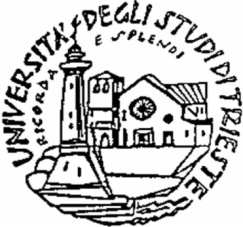 PRESENTAZIONE CORSO  DI MICROBIOLOGIA (959ME)

A.A. 2021 / 2022


MUTP: ME04 - 952ME-1 - MICROBIOLOGIA CLINICA



Prof.ssa M. COMAR
mcomar@units.it
manola.comar@burlo.trieste.it
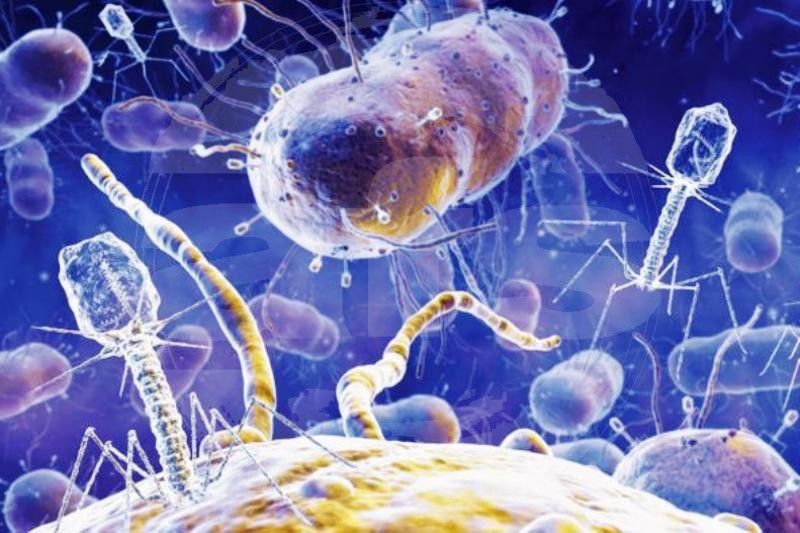 PROGRAMMA

Introduzione alla microbiologia

Batteriologia generalegeneralità sui microrganismi: morfologia, struttura e funzione della cellula batterica; l’azione patogena e i fattori di virulenza dei batteri
Batteriologia speciale. Batteri gram- e batteri gram+

Diagnostica batteriologicaFase preanalitica: prelievo di materiali biologici e loro conservazione:
Fase analitica: identificazione e caratterizzazione dei microrganismi patogeni:-isolamento dei batteri su terreni di coltura-identificazione morfologica antigenica e biochimica delle specie batteriche di interesse clinico-antibiogramma
-tecniche diagnostiche nuova generazione (NGS e resistoma)
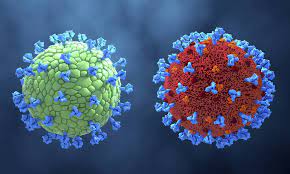 Virologia generale:Generalità e caratteristiche dei virus; la replicazione virale; l’azione patogena dei virus.
Virologia speciale: Viroma e principali gruppi di virus, virus tumorali


Diagnostica virologicaFase preanalitica: prelievo di materiali biologici e loro conservazione per il mantenimento della presenza di virus infettantiFase analitica: identificazione e caratterizzazione dei virus patogeni- Diagnostica indiretta: ricerca anticorpi anti-virus della risposta primaria (IgM) e secondaria (IgG)- Diagnostica diretta: ricerca antigeni e acidi nucleici virali
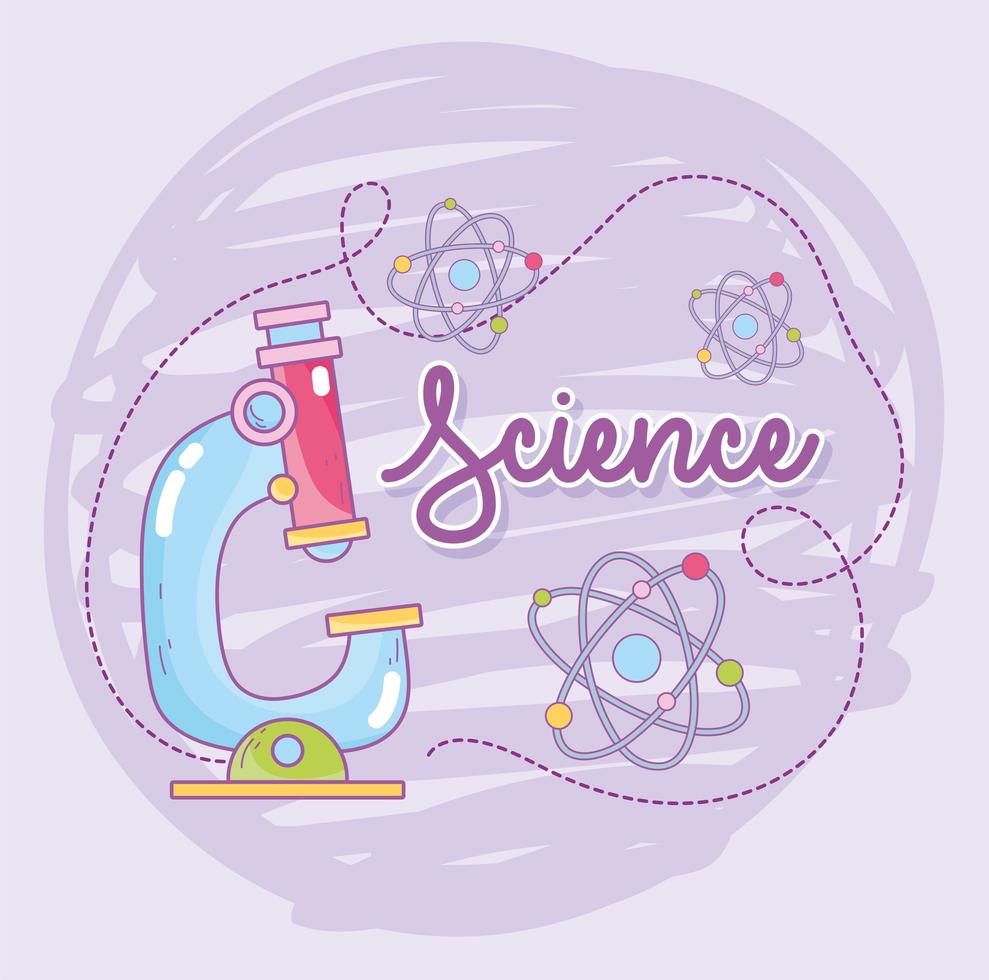 SEMINARI  SU TEMATICHE ATTUALI E DI NOTEVOLE INTERESSE SCIENTIFICO IN AMBITO MICROBIOLOGICO --BATTERI E CANCRO DEL COLON-INFEZIONI CORRELATE ALL’ ASSISTENZA-INFEZIONI SESSUALMENTE TRASMESSE -MICOBIOTA
TESTI E MATERIALE DIDATTICO


-Testi
-Antonelli et al. “ Microbiologia Medica” – Editrice Ambrosiana-Murray, Rosenthal, Kobayashi, PFaller “ Microbiologia” - Edises-Autori vari “Microbiologia del cavo orale” Distributrice: Libreria “Goliardica” 
-Materiale didattico
Diapositive

-Moodle2
A.A.21/22 microbiologia clinica : ARTICOLI e REVIEW su tematiche inerenti il corso
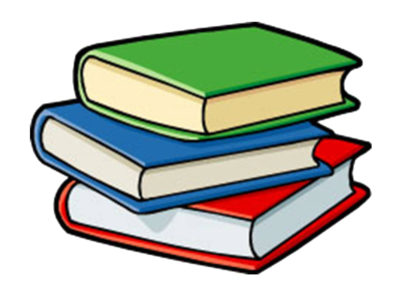 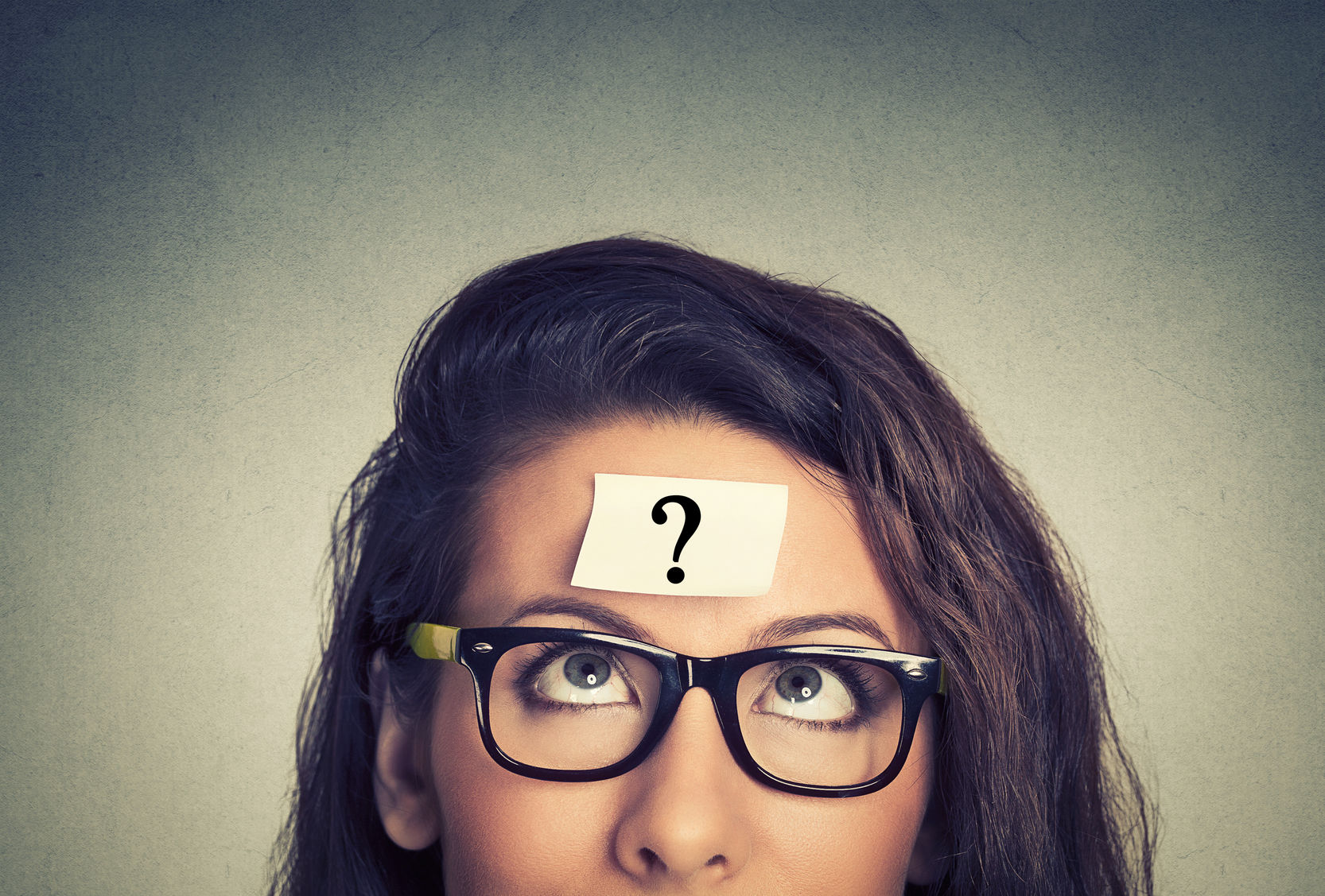 MODALITA’ DI VERIFICA E APPRENDIMENTO



-Esame scritto: prova costituita da domande di verifica a risposta aperta e a risposta multipla
-Esame orale: domande sul programma del corso compresi i seminari

ESITO –VOTI

-ARROTONDAMENTO PER VALORE DECIMALI  UGUALE O SUPERIORIE A 0.5
-LODE VALE 1 PUNTO